Transfer Extranet
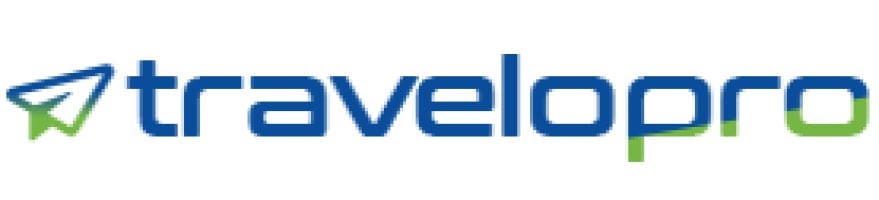 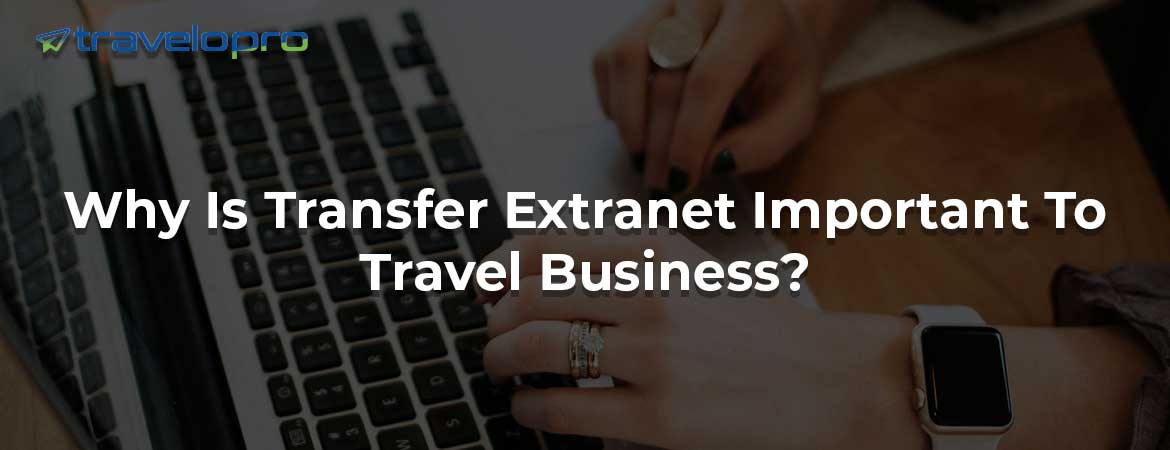 Email id : contact@travelopro.com
Phone No : 98455 66441
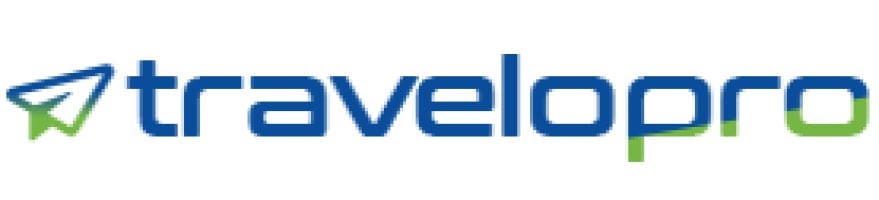 Extranets are web-based, secure portals that let enterprises like hotels, airlines, and car rental companies manage and communicate essential data with reliable partners like Global Distribution Systems (GDS) and Online Travel Agencies (OTAs). It is the central nervous system that ensures all parties stay coordinated.
Travel agencies, tour operators, and other professionals in the travel sector may manage their transfers and transportation services online with the help of Transfer Extranet, a web-based platform.
Travel agencies may use the Transfer Extranet application to upload their partner hotels or suppliers and provide them with access to the online system. The system allows the partners to provide information about their transfer, including room availability, pricing, special offers, and restrictions.
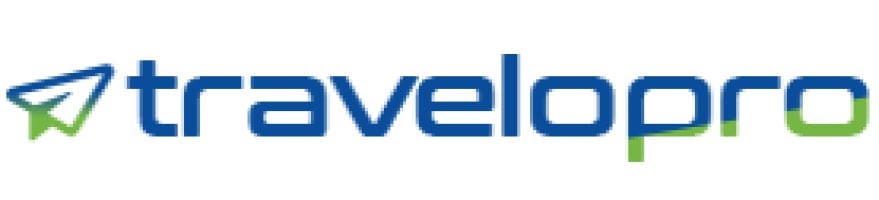 Transfer Extranet is the transfer operation management system that shows real-time data on recent transfer activities with running status. It also enables drivers to allocate and initiate target jobs and release their vehicle details (vehicle number, vehicle type, and target job).
Customers can use the Transfer Extranet or Own Contract Management System to transfer their contracts into the system and make them available on the web portal for both B2C and B2B travel booking software, where a markup or commission is added to the final pricing.
Travel companies and tour operators can enhance their web presence, boost revenue, reduce costs, and improve customer satisfaction by utilizing Transfer Extranet. Overall, Transfer Extranet is a useful tool for professionals in the travel sector who want to streamline their transfer booking processes and enhance customer service.
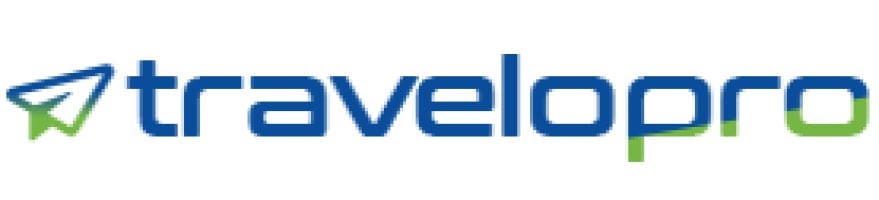 How To Use Transfer Extranet?
 
Register and Login: Travel agencies and tour operators can register and log in to Transfer Extranet to access the platform.
Search and Book Transfers: Travel agencies and tour operators can search for transfers and transportation services and book them online.
Manage Bookings: Travel agencies and tour operators can manage their bookings, including making changes and cancellations.
Track Bookings and Revenue: Travel agencies and tour operators can track their bookings and revenue, providing valuable insights to inform their business decisions.
Provide Customer Support: Travel agencies and tour operators can provide customer support, including answering customer queries and resolving any issues that may arise during the booking process.
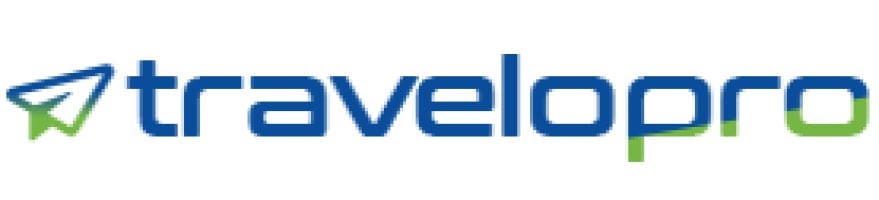 Which Company Is Providing The Best Transfer Extranet Software?

The travel industry is full of corporations and travel agencies that exclusively make reservations at establishments that provide directly negotiated rates. 
Travelopro is the leading travel technology company providing the best transfer extranet software across the globe. 
Travelopro's pre-integrated content, mapping, and inventory management system for hotels, apartments, villas, sightseeing, transfers, and packages makes it easy for you to provide negotiated rates via your website utilizing the Local Distribution Systems. You may take control of your negotiated rates as a result.
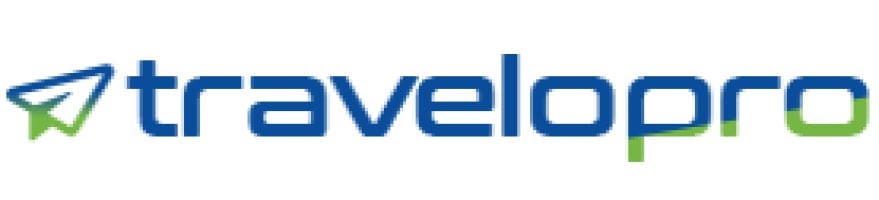 Transfers are point-to-point, such as from an airport to a hotel or from a hotel to an airport. Travel agencies can submit their direct contracted transfer rates with the use of the Travelopro transfer extranet. Travel agencies can also give suppliers access to their extranet so they can upload their transfers. They are able to control their allocation, pricing, etc. The transfer category can be managed by the travel agencies. Travelopro helps travel agencies handle contracted prices. It features real-time allocation management as well.
Travelopro is integrated with major suppliers (GTA, Hotelbeds, A2B Transfers, Destination of the World, and Tourico Holidays) for transfers from hotel to airport and vice versa. Travel agents may quickly compare many transfer providers with the help of the transfer booking engine module. Your customer can select his preferred level of comfort when making a reservation; automobiles and minibuses are among the suggested transportation. When you are cross-selling other services to your client, it is quite helpful.
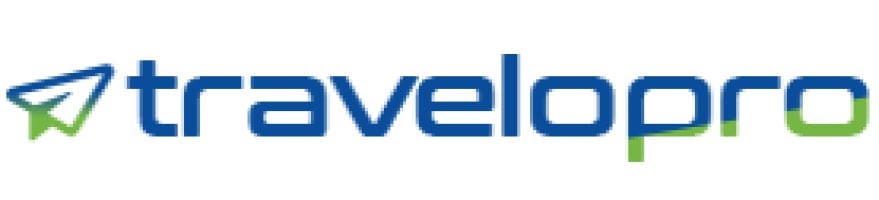 In addition to transfers from all major and international airports made possible by XML feeds from suppliers, our travel booking engine software offers transfer services with a number of global aggregates and suppliers. Additionally, there is an option for a transfer extranet.
Our Transfer Extranet System allows customers to upload and maintain pricing charts, booking confirmations, and exclusive offers in addition to managing sales. The Transfer Extranet offers a smooth online reservation process. The Central Reservation System, or CRS, makes it simple for hotels and travel companies to manage their inventory.
Our services help you build a recognizable brand, draw in consumers, and connect with a wide range of audience segments, which increases your company's lead and revenue streams. Tour operators, destination management firms, online travel agencies, and corporations are the target audience for our extranet tool.
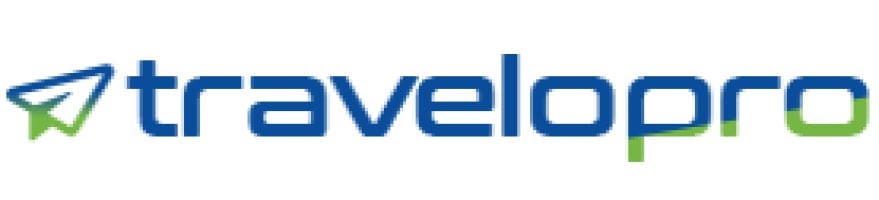 Travel agents can easily figure out their travelers' itineraries by seeing the transfer details, which include the city of departure, destination, date, return date, and kind of travel. In addition to supporting multiple languages and multi-currency features, it supports both B2B and B2C engines.
One of the main advantages of using a transfer booking engine is the ability to book transfers in advance, which can save travelers time and stress upon arrival at their destination. By booking a transfer ahead of time, travelers can avoid the need to haggle with taxi drivers or figure out public transportation options.
Using this Transfer Booking Engine, the travel agent can update settings more easily to generate and print reports effortlessly. It provides easy search filter options based on date, month, year, vehicle type, and driver type. It also displays the booking status of driver required, cancelled, complete, or assigned and allows agents.
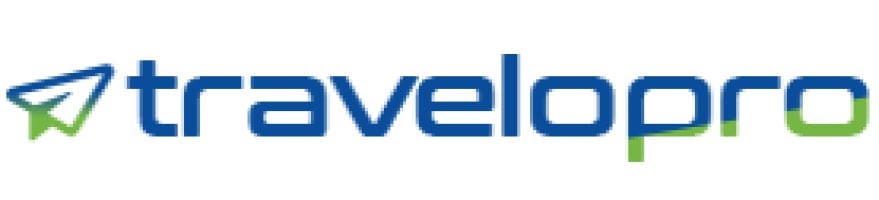 Our Transfers booking engine enables agencies and transfer operators to provide their corporate, business-to-business, and B2C clients the opportunity to book point-to-point transfers online with real-time availability and instant confirmation.
The booking engine can show real-time inventory from providers like Hotelbeds, iWay transfers, Sabre, and Tourico as well as from your direct contracts set up in the inventory system via XML feeds.
Our transfer booking engine has an easy-to-use interface, and it only takes a single click to install the booking API for transfers on your home page. The program connects with GDS as soon as the suppliers input their transfer information, displaying the best possible transfer outcomes on the screen. Customize our XML integration to suit your needs.
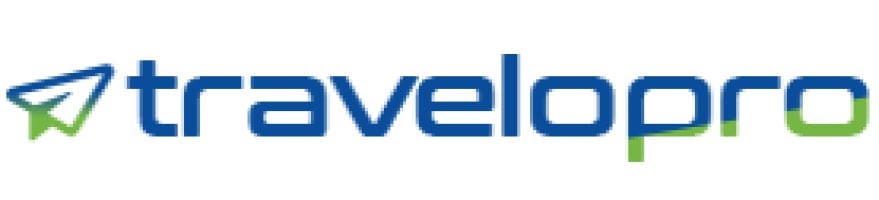 Our transfer service is comfortable and up-to-date, and it is offered in many important destinations worldwide. We provide an extensive variety of shuttle, private, and VIP transfers, as well as one-way, return, and multi-trip options, to and from the airport or train station via car, minibus, or coach.
Offer more options to your customers by integrating global suppliers for transfer bookings. We have connected to multiple global XML transfer providers, including DOTW and GTA. Additionally, the technology allows users to upload their own transfer contracts using an intranet application.
By adding a set or percentage markup to the total amount, you may price the transfers however you see fit using our transfers module. This enables you to manage the transfer fees and provide your clients with a range of alternatives to fit their budgets. Furthermore, our transfer system is built to grow to meet the traffic and manage high volumes.
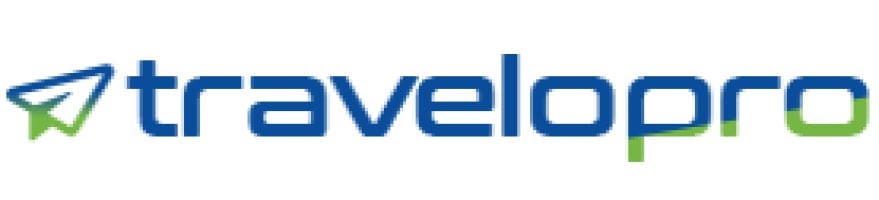 This suit includes transfer-related functionalities and is accessible to users through websites and mobile devices. In order to provide a thorough integration across different platforms, it also provides real-time availability (single or multiple) for transfer services.
The booking engine provides you with the best choices to choose from when it comes to your selected vehicle, including the car, the flight, and much more. Our transfer booking system helps you keep improving your business to meet any business challenge in the travel industry. Enable your clients to make online bookings for airport transfers by using our transfer booking engine.
It streamlines the booking process and lets you manage your inventory in one location. Travelopro is a pioneer in the development of travel portals, providing a wide range of travel solutions for the travel industry. We are committed to the development of a solution that meets all needs.
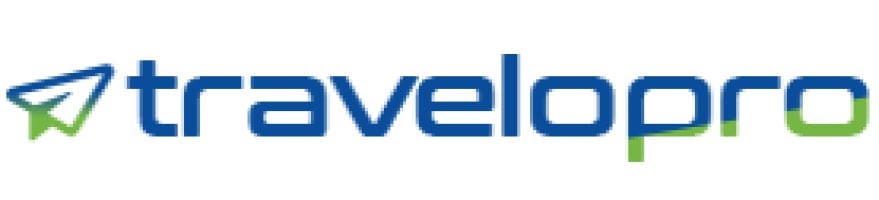 By offering a smooth interface for booking transfers in addition to flights and accommodation, travelers may save time and have a more seamless travel experience. The overall client experience is enhanced by the integration of airport transfers. It gives travelers the convenience of having their itinerary and transportation arrangements completely integrated. As a consequence, customers are more satisfied and loyal to the travel agency or platform.
Other features that some transfer booking systems provide include real-time vehicle tracking, automated customer and driver notifications, and integration with other travel-related services such as flight and hotel bookings.
By integrating XML feeds from international suppliers, you can start selling transfers from and to all major airports worldwide, greatly increasing the scope of your product offering.
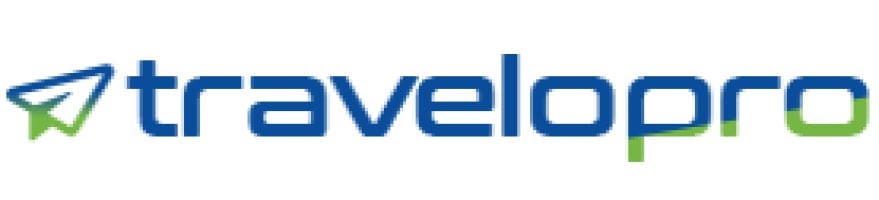 Overall, a transfer booking system makes it simpler for clients to find and book the appropriate service at the appropriate time by streamlining the transportation service booking process.
 
Our solution is cost-effective and easy to use for all our travel partners.
It helps our travel partners manage their agents and customer data.
Automated Sales, Inquiry, Finance, Report, Markup Management, and many more.
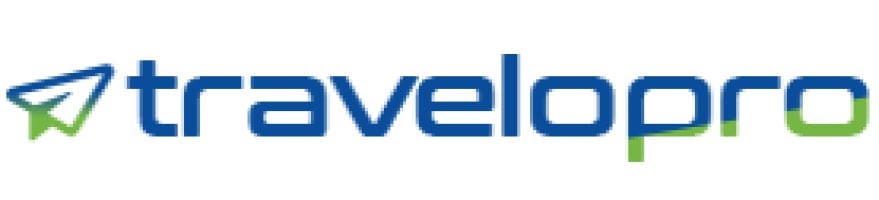 Features Of Transfer Extranet:
 
Real-time Availability and Pricing: Transfer Extranet provides real-time availability and pricing information for transfers and transportation services, allowing travel agencies and tour operators to make informed decisions and provide their customers with the best options.
Online Booking and Management: Transfer Extranet allows travel agencies and tour operators to book and manage transfers and transportation services online, reducing the need for manual processing and minimizing the risk of errors.
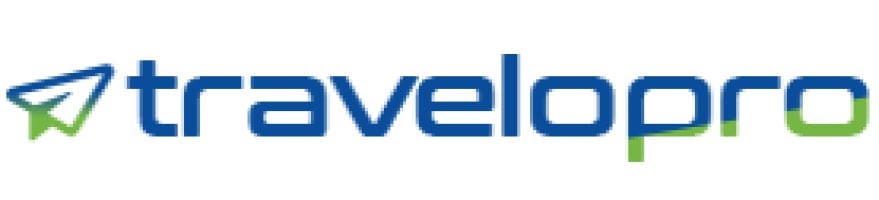 Automated Confirmations and Vouchers: Transfer Extranet automates confirmations and vouchers, reducing the need for manual processing and providing customers with instant confirmation of their bookings.
Reporting and Analytics Tools: Transfer Extranet provides reporting and analytics tools, allowing travel agencies and tour operators to track their bookings, revenue, and customer behavior, providing valuable insights to inform their business decisions.
Integration with Other Systems: Transfer Extranet can be integrated with other systems, such as hotel booking systems and flight booking systems, providing a seamless and efficient experience for travel agencies and tour operators.
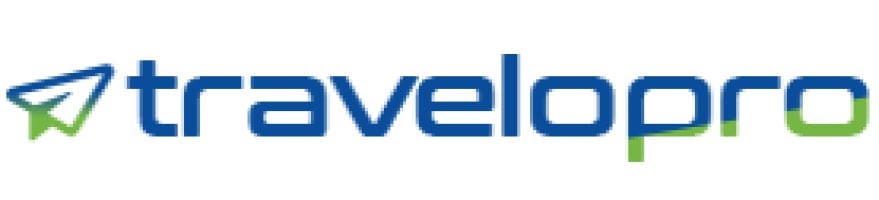 Benefits Of Transfer Extranet:
 
Increased Efficiency: Transfer Extranet automates many tasks, reducing the need for manual processing and minimizing the risk of errors.
Improved Customer Service: Transfer Extranet provides real-time availability and pricing information, allowing travel agencies and tour operators to provide their customers with the best options and instant confirmation of their bookings.
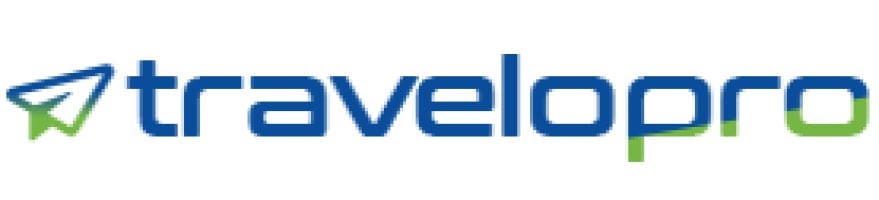 Increased Revenue: Transfer Extranet provides reporting and analytics tools, allowing travel agencies and tour operators to track their bookings and revenue, providing valuable insights to inform their business decisions.
Reduced Costs: Transfer Extranet reduces the need for manual processing, minimizing the risk of errors and reducing costs.
Improved Customer Experience: Transfer Extranet provides customers with instant confirmation of their bookings and automated vouchers, improving the overall customer experience.
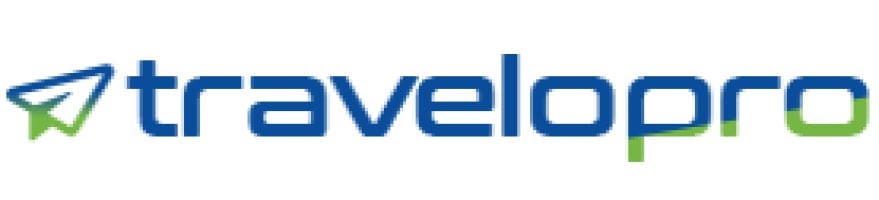 Who Can Use Transfer Extranet?
 
Travel Agencies: Travel agencies can use Transfer Extranet to book and manage transfers and transportation services for their customers.
Tour Operators: Tour operators can use Transfer Extranet to book and manage transfers and transportation services for their customers.
Online Travel Agencies (OTAs): OTAs can use Transfer Extranet to book and manage transfers and transportation services for their customers.
Travel Management Companies (TMCs): TMCs can use Transfer Extranet to book and manage transfers and transportation services for their customers.
Destination Management Companies (DMCs): DMCs can use Transfer Extranet to book and manage transfers and transportation services for their customers.
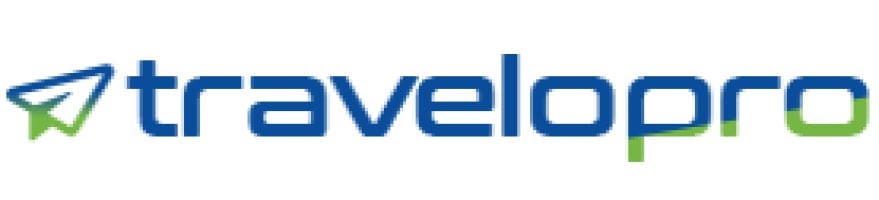 Why Our Transfer System Is Globally Recognized?
Our reservation system is a reputable, integrated, global supplier of transfer bookings with extensive dynamic management features. It was created to assist travel agencies, tour operators, and tour management companies in obtaining higher transfer profit margins. You can provide a service that complements traditional travel offers to your clients.
With our booking engine, your clients can confidently reserve their hotel-to-airport transportation. We created a ground transportation system that can be expanded and adjusted to precisely match and complement your company's values, providing you with the edge you need to expand and thrive.
Furthermore, our transfer booking system;
improves your user retention
enhances user experience and
brings in added profit.
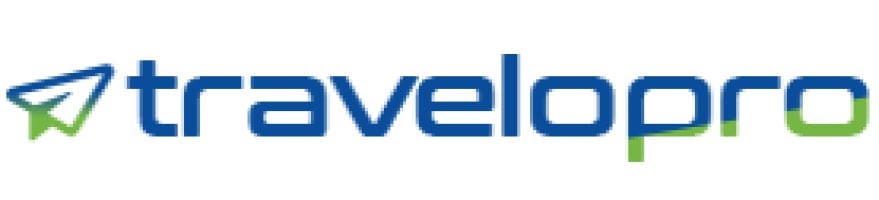 Conclusion:
 
Benefit from the brand-new, cutting-edge transfer booking extranet system that can be integrated into your website or used together with a website for your transfer company!
Features: Search for a receipt area, defining a destination area, Cost per person or route, Determining the minimum and maximum number of people, B2B entrance for tourist offices, Special prices for members, online payments, Update on email or cell phone, Route acceptance mode associates with reseller-type supplies. Pricing automatically or optionally, and other smart solutions!
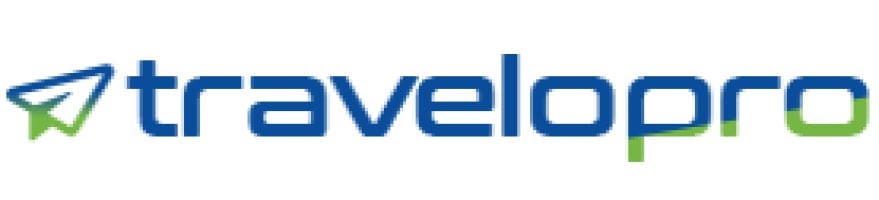 The Transfer Extranet simplifies and reduces manual error rates in the transfer booking process. With automatic vouchers and real-time confirmations, it also improves customer satisfaction. Furthermore, by offering real-time pricing and availability, Transfer Extranet increases revenue while reducing costs through automated procedures and reduced manual errors.
As technology continues to evolve, extranets will remain at the heart of innovation, boosting efficiency and providing outstanding customer experiences.
Ready to take your travel business to the next level? Embrace extranets and unlock a world of possibilities!
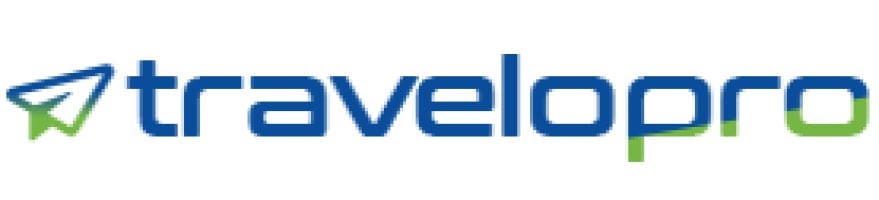 CONTACT US:For more details, please visit our website: 

https://www.travelopro.com/transfer-extranet.php

 Email id :  contact@travelopro.com

Phone No : 98455 66441